Электронный кадровыйнадзор
Москва, ул. Гончарная, д. 30, стр. 1
ПРЕДПОСЫЛКИ СОЗДАНИЯ СИСТЕМЫ «ЭЛЕКТРОННЫЙ КАДРОВЫЙ НАДЗОР»
Повторная проверка устранения замечаний
В настоящее время кадровый надзор осуществляется по схеме:
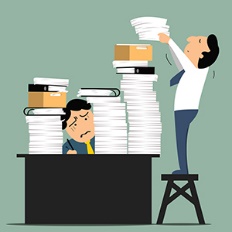 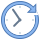 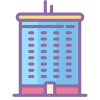 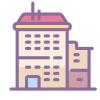 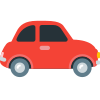 Выезд сотрудника Роструда в проверяемую организацию
Подготовка организацией большого объема проверяемых документов в бумажном виде
Рассмотрение документов, подготовка акта проверки с замечаниями
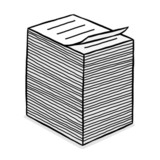 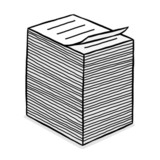 Как следствие:
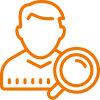 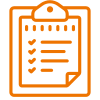 Длительный процесс проверки
Трудоемкий процесс проверки
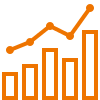 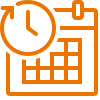 Человеческий фактор
Низкая эффективность
Решение – применение единой платформы электронного документооборота
2
ПРЕДЛОЖЕНИЯ ПАО «РОСТЕЛЕКОМ»
Применение облачной технологии; 
Личные кабинеты в защищенном облаке РТК;
Защищенные каналы связи;
Настраиваемые логистические информационные потоки;
Автоматизация процессов передачи данных;
Обмен информацией в реальном времени;
Система уведомлений о направлении запросов, прочтении и нарушении регламента;
Маркировка запросов «юридически значимый» / «информационный»;
Формирование журнала событий;
Просмотр документов непосредственно в ЛК;
Сбор отчетной статистики о деятельности инспектора.
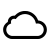 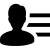 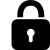 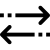 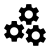 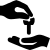 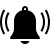 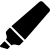 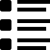 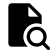 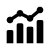 В настоящее время у ПАО «Ростелеком» уже развернута национальная система «Электронный документооборот» (далее – НЦ «ЭД»), отвечающая требованиям к планируемой платформе «Электронный кадровый надзор»
3
БИЗНЕС-ПРОЦЕСС ПИЛОТНОГО ПРОЕКТА
Национальная система
«Электронный документооборот»
Интернет
Интернет
3
2
1
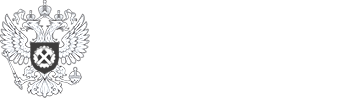 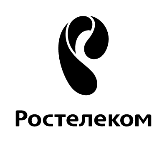 Уведомление на почту
Формирование запроса
Авторизация
ЛК РТК
РТК
Роструд
Входящие
Исходящие
ЛК Роструд
VIP-net
VIP-net
VIP-net
VIP-net
Входящие
Исходящие
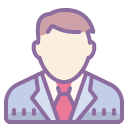 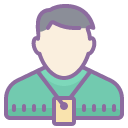 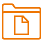 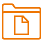 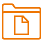 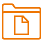 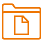 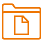 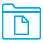 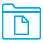 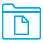 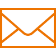 5
6
ЭЦП
7
ЭЦП
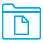 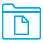 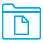 Формирование документов
Отправка документов
Уведомление на почту
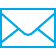 4
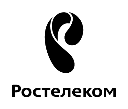 Проверка запроса
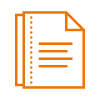 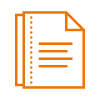 4
ДОРОЖНАЯ КАРТА РЕАЛИЗАЦИИ ЭКСПЕРИМЕНТА
01
Организация рабочей группы из представителей Роструда и ПАО «Ростелеком»
Подготовка Технического описания проекта включающего:
уточненные требования к ИС;
программа и методика испытаний;
форму отчета результатов испытаний.
Подготовка Плана реализации с указанием зон ответственности и сроков выполнения
Реализация
Проведения тестовых испытаний согласно ПМИ
Подготовка отчета
Доклад на рабочем заседании рабочей группы Роструда
Принятие решения о дальнейших мероприятиях по проекту
02
03
04
05
06
07
08
5
НАШИ УСЛУГИ — Ваш стратегический ресурс
Ахикян Игорь Гарьевич 
+7 916 299-85-66